11. Mai 2018
- 1 -
Indexpunkte
11. Mai 2018
- 2 -
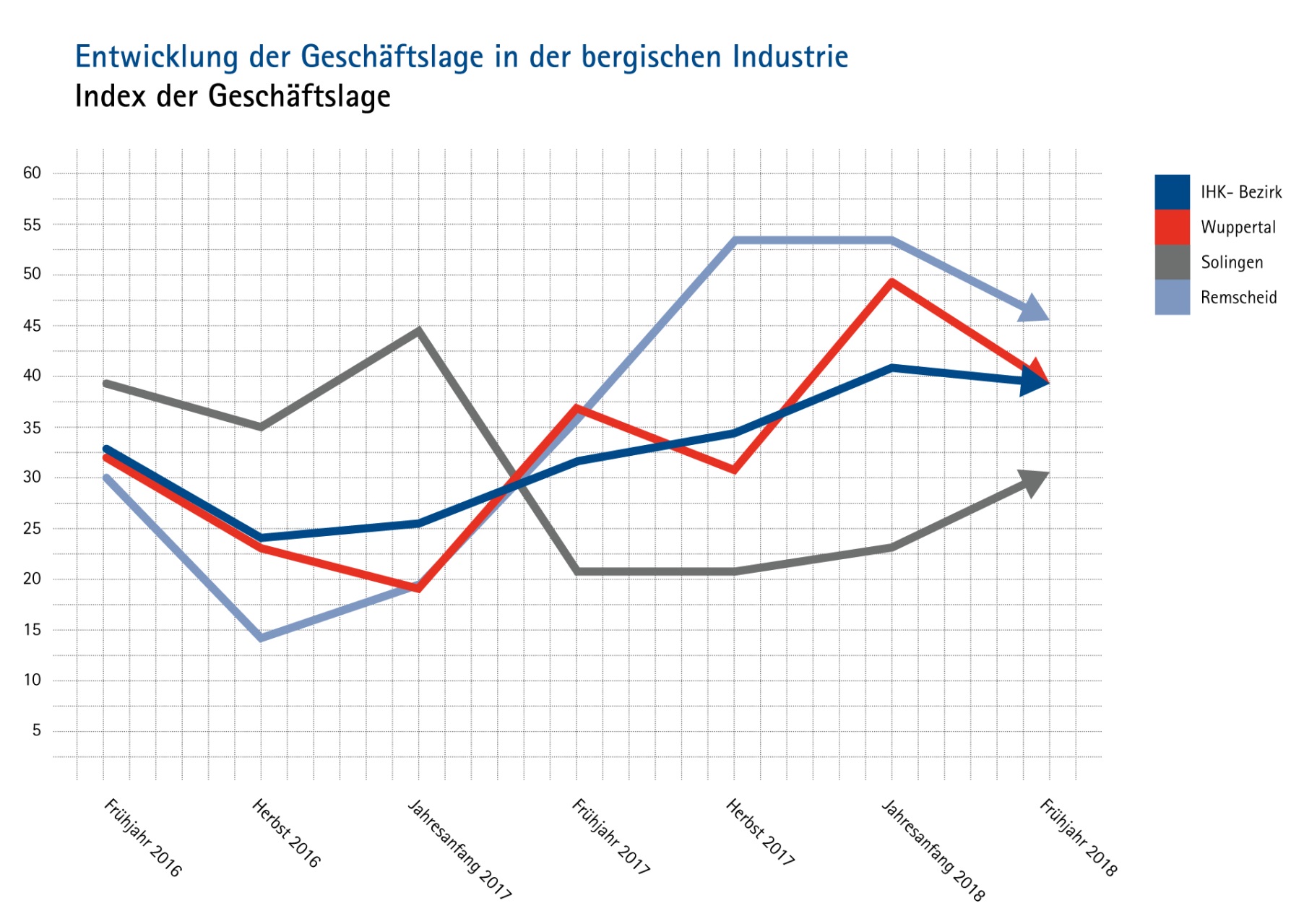 11. Mai 2018
- 3 -
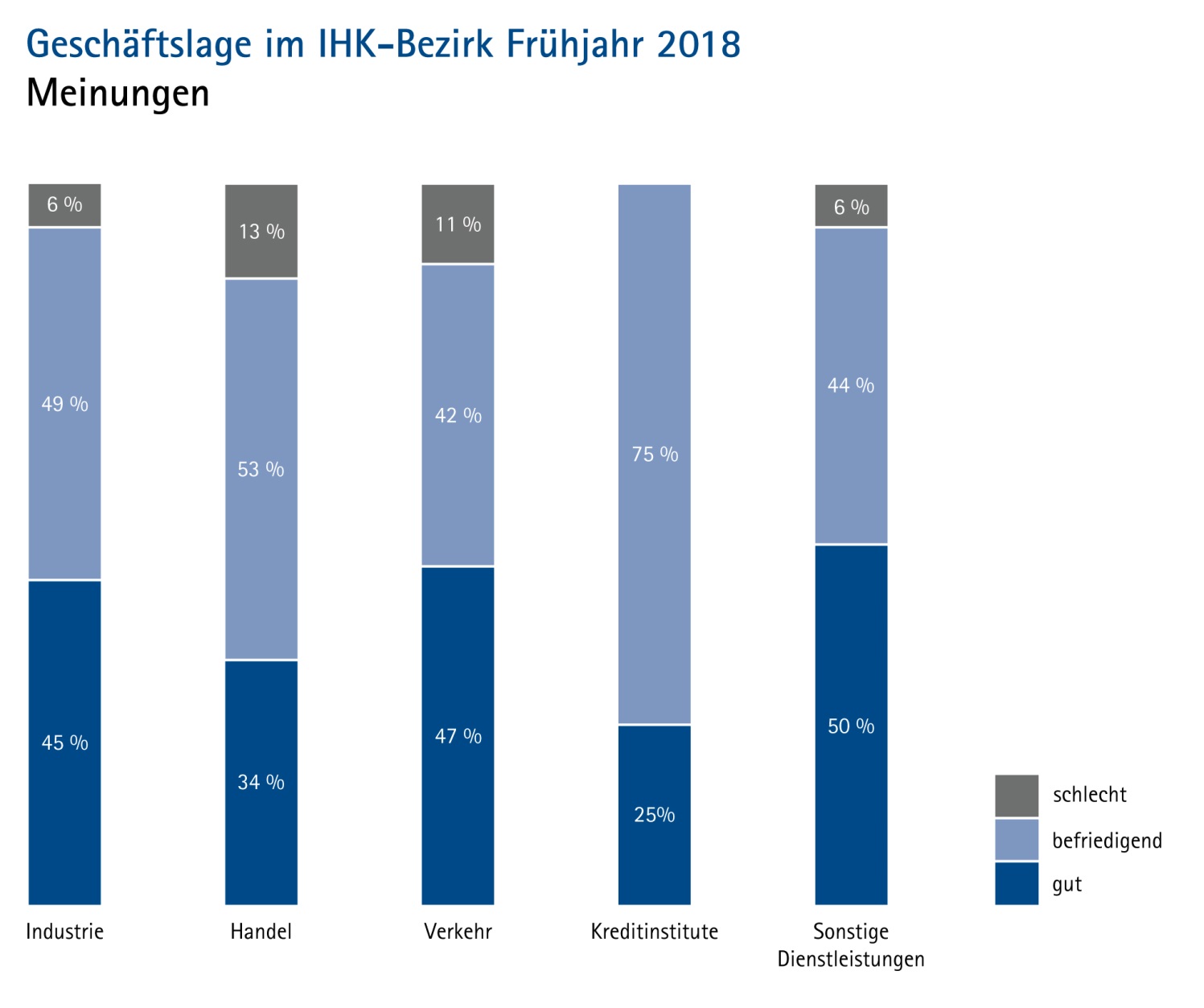 11. Mai 2018
- 4 -